STUDYING IN FRANCE
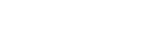 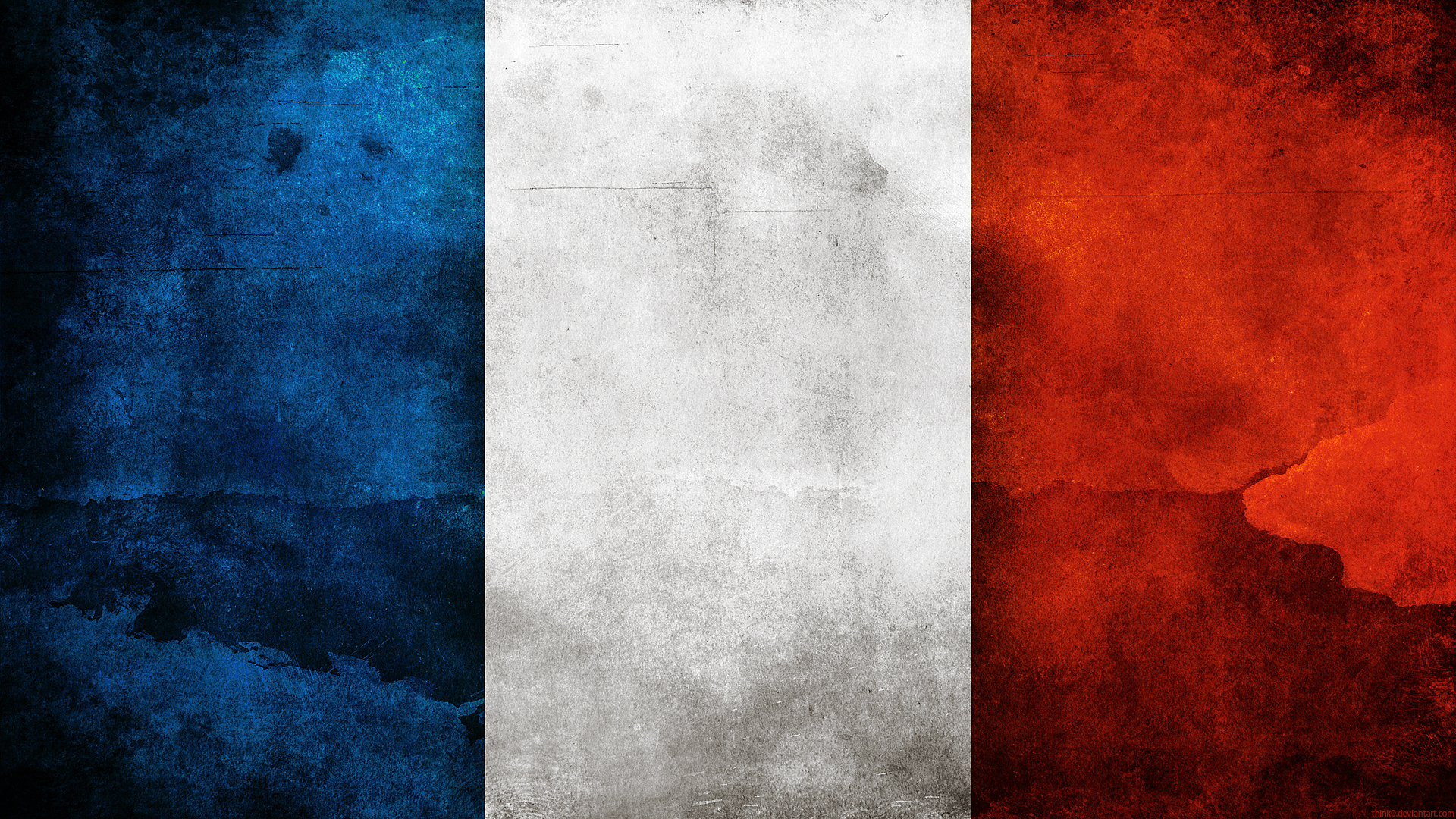 Studying in France
Brendan Tighe
09.06.2015
09/06/15
1
[Speaker Notes: Why do people choose to study in France?]
STUDYING IN FRANCE
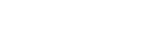 WHY CHOOSE FRANCE?
For the quality of its higher education
For its international flavour
For its renowned ‘art de vivre’ and quality of life
For the vibrancy of contemporary French culture
For the strength of its economy
For the savings
09/06/15
2
[Speaker Notes: PARIS RANKED TOP STUDENT CITY BY QS.
French institutions figure prominently in the international rankings. Education accounts for the largest proportion of central govt spending. France has very long history in higher education – the Sorbonne was founded in the mid 13th century.
Every year almost 300,000 international students (incl. 25,000 doctoral students) choose to study in France – that’s 12% of the student body, and ranks France fourth in the world after USA, UK and Australia. In the last 10 years the number of international students has risen by 75%. France is a relatively large country of immense geographic variety. Its health-care and transportation systems are second to none. Many of France's institutions of higher education are found in city centers in immediate proximity to the vibrant social and cultural life of French cities. 
France still has one of the worlds largest economies. The boat is still out as to whether or not it is ranked 5th or 6th. But the economy is varied with luxury, agri, aerospace, automobiles, and electronics some of the strongest sectors.
Yet another French paradox – one of the best systems of higher education in the world is also one of the most accessible. Public university fees range from €190 to 600 per year. International and domestic students are treated equally at public universities. They pay the same fees and health insurance costs etc. France spends about €23 billion annually on higher education. Financing for higher education is predominantly public (87%). France's spending for higher education represents an investment of about €10,800 per student, including international students.]
STUDYING IN FRANCE
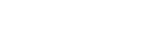 THE GREAT DIVIDE
Universities
Grande Ecoles
Open to all
General
Low fees
Selective
Specialised
High fees
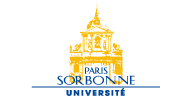 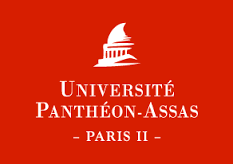 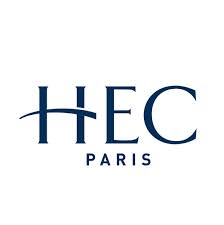 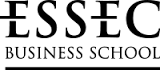 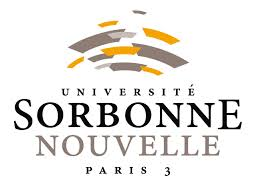 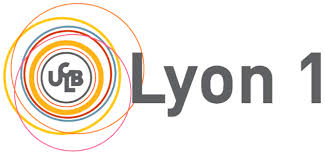 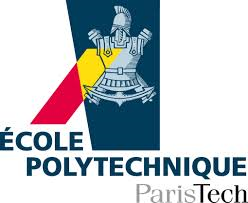 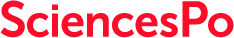 09.06.2015
3
[Speaker Notes: More concretely, what does studyingin  France look like. Here is where the ever present, intricately layered French bureaucratic system can be identified. So what is this great divide this slide mentions? Basically there are two parallell streams of higher education in France. Universities and Grande Ecoles. Don’t let the name fool you, a closer translation of Grande Ecoles would be elite schools rather than big school. As you can see there are some big differences. Let’s take a closer look at Universities.]
STUDYING IN FRANCE
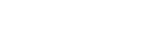 KEY FIGURES ON HIGHER EDUCATION IN FRANCE

85 Public universities (13 in the Paris region)
224 Engineering schools
220 Business schools
291 Doctoral departments
1,200 Research laboratories
700 Programmes designed for English Speakers
All students with three pass A levels will be admitted.
09.06.2015
4
[Speaker Notes: Universities are the cheapest option for high school students. The only selection they are allowed to carry out is based on the obtention of the high school diploma or the baccalaureat. Despite what you may have heard this is easier to obtain that it used to be. The only other criteria is geographic proximity to their university of choice. So how do Universities maintain high results? Simple! Up to 80% of a 1st year undergrad group can be cut by the end of the academic year. In effect 2nd year is the real first year. To give a nod to certain clichés all going well students will obtain their bachelor’s degree in 3 years - the one proviso is that there are no strikes which can effectively invalidate a year’s study. The system is broadly recognisable to an Irish student. LMD etc. 


A word on medicine. A general medical degree requires 9 years of postsecondary study. Specialists must put in another 1–2 years of study. Medical education is extremely selective. Only 15 to 20% of students pass the examination required to enter the second year of medical study. The total number of places available in medical schools is pre-determined each year. The number of places available in 2011–12 was 7,500. The number of students from outside the European Union is limited to a maximum of 8%.]
STUDYING IN FRANCE
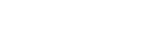 GRANDE ECOLES

You are more likely to see Grande Ecoles come placed in the international rankings. Especially if they are subject oriented.
They are increasingly international and can offer programmes taught in English.
Set their own fees. Between €3,000 - €10,000 p/a
Often involve integrated masters.
Full list www.cge.asso.fr
09.06.2015
5
[Speaker Notes: This uniquely French term refers to institutions that may be either public or private. These are the elite centres of education for the French. The two largest groups of grandes écoles are schools of engineering and schools of management, but there are also the écoles normales supérieures (ENS), the institutes of political studies (IEP), veterinary schools, and other schools in a variety of specialized areas. The grandes écoles are very selective. All in all they enroll about 30,000 international students, who, upon graduation, enjoy excellent career prospects.  That is not to say that graduates from these schools are pigeon holed by the French job market. In fact many if not most managerial staff in France’s leading businesses attended engineering schools. Admittance is highly selective and tends to be based around comptetive exams which high school students spend up to 2 years preparing for. Degree programs in the grandes écoles usually include international internships and study abroad.   The basic degree offered in the grandes écoles is usually equivalent to a European Master. 
Admittance is highly selective and tends to be based around comptetive exams which French high school students spend up to 2 years preparing for. International application procedures do exist and can be somewhat easier. So Grandes Ecoles are clearly the more prestigious option but a word of warning fees are higher than those at a university. They are still comptetitive with a UK institution.]
STUDYING IN FRANCE
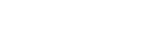 ADMISSIONS

There is one website for applications to universities:
www.admission-postbac.fr 
The procedure begins in mid January.
DELF / DALF




Grandes Ecoles have their own procedures.
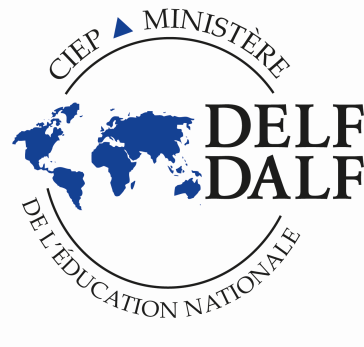 09.06.2015
6
[Speaker Notes: This website is only in French. So I guess you have figured it out by now. Universities pretty much exclusively use French as the language of instruction. As part of their application students should provide a DELF or DALF certificate as evidence of the French language ability. The process begins in January, so prior to publication of leaving cert results. Offers are therefore conditional on obtaining the certificate but not on particular results provided the level of french meets the requirement. Some courses for example pure maths would naturally expect to see previous study of maths.
For Grande Ecoles to be blunt forget the comptetive exam route. This is nigh on inachievable for any student who is not fluent in French and an all rounder in sciences and humanities.]
STUDYING IN FRANCE
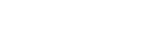 BEYOND THE DIVIDE

1000s of private institutes exist
Specialized schools may or may not offer government-sanctioned diplomas or degrees that are specific to the granting institution. 
They tend to be very industry focused
Hospitality, Cookery, Art, etc.
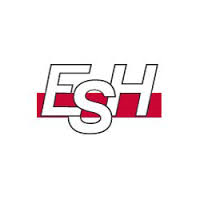 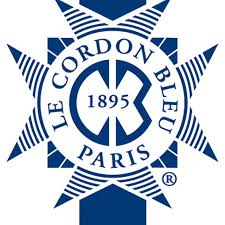 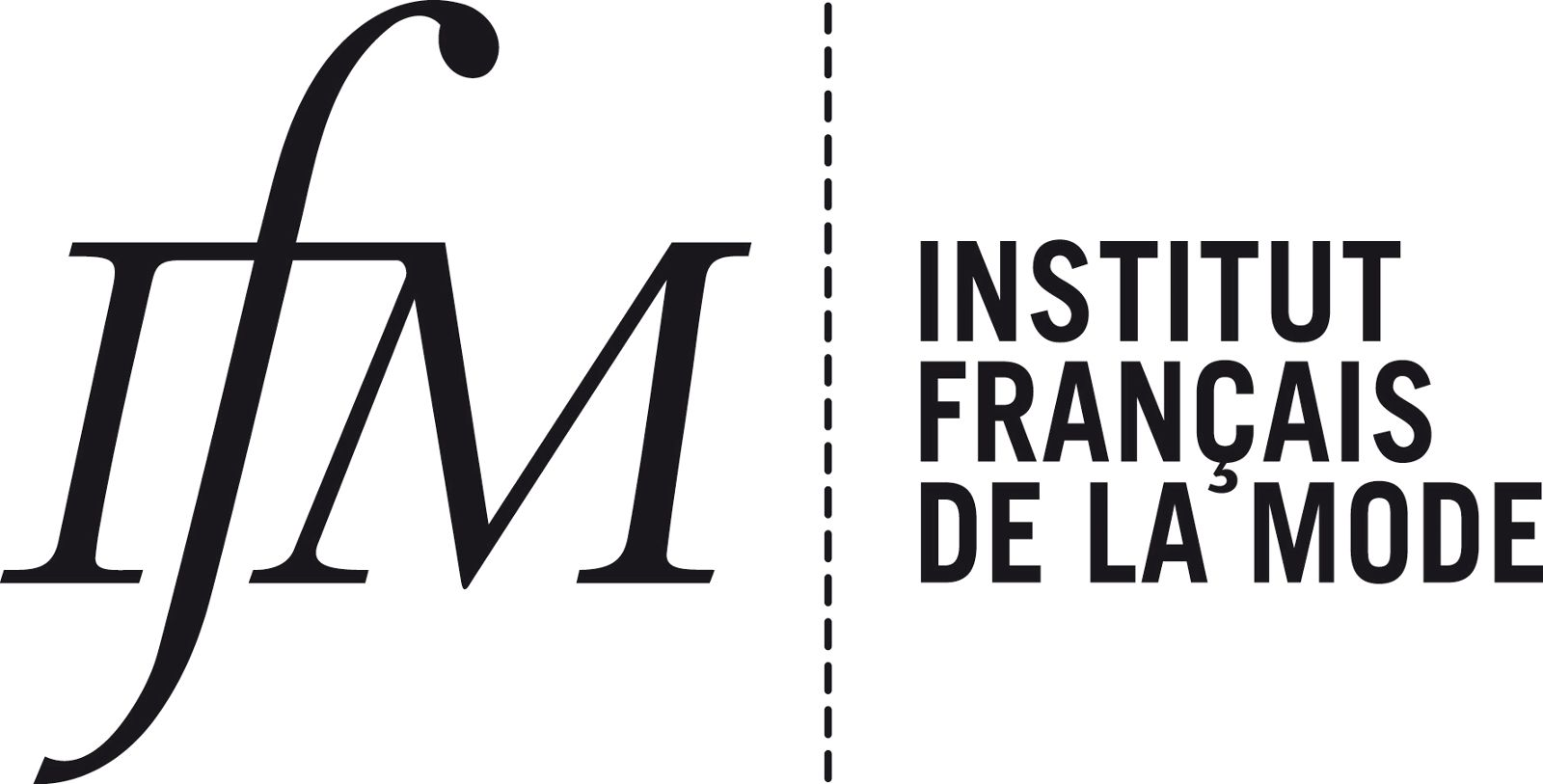 09.06.2015
7
[Speaker Notes: These institutes can be very well respected in their demain, e.g. cordon bleu, but there can be high associated costs and not all offer classes in English.]
STUDYING IN FRANCE
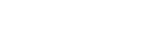 FUNDING AND HOUSING

Check campusbourses.campusfrance.org 
Applications are made early in the year on a regional basis to CROUS (the government body responsible for student welfare).
Outcomes are decided based on the student’s family’s income
State run student housing tends not to be of the highest standard.
CROUS also runs student restaurants.
Reductions in transport costs.
09.06.2015
8
[Speaker Notes: The same student discount culture does exist in France but on a smaller basis. Unfortunately applying to CROUS involves having made it to France so for the first year chances are the help on offer will be very limited. Obviously studying outside of Paris and other major cities involves lower living costs. As for student safety France overall fares very well. With regard to student life I would say that UK universities are better equipped to live up to student’s expectations. However some places do fare better.]
STUDYING IN FRANCE
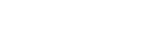 SCIENCES PO

France’s leading university in the Social Sciences.
13,000 students
46% international students
150 countries represented
34 dual degree programmes
410 partner universities
25 languages taught
7 multicultural campuses
30% of students receive financial support
55,000 alumni
09.06.2015
9
[Speaker Notes: This website is only in French. So I guess you have figured it out by now. Universities pretty much exclusively use French as the language of instruction. As part of their application students should provide a DELF or DALF certificate as evidence of the French language ability. The process begins in January, so prior to publication of leaving cert results. Offers are therefore conditional on obtaining the certificate but not on particular results provided the level of french meets the requirement. Some courses for example pure maths would naturally expect to see previous study of maths.
For Grande Ecoles to be blunt forget the comptetive exam route. This is nigh on inachievable for any student who is not fluent in French and an all rounder in sciences and humanities.]
STUDYING IN FRANCE
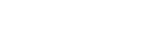 SCIENCES PO

Programmes fully taught in English with intensive French.
At undergrad level, each programme consists of a common core of social sciences - law, economics, history, political science and sociology – and specialised courses according to a specific regional focus.
Undergraduate programmes taught in English
Europe-Asia programme
Middle-East and Mediterranean programme
Europe - North America programme
Dual Bachelors Degrees with Columbia, UBC, UCL, Sydney
Offers more than 20 master’s programmes in English.
09.06.2015
10
[Speaker Notes: This website is only in French. So I guess you have figured it out by now. Universities pretty much exclusively use French as the language of instruction. As part of their application students should provide a DELF or DALF certificate as evidence of the French language ability. The process begins in January, so prior to publication of leaving cert results. Offers are therefore conditional on obtaining the certificate but not on particular results provided the level of french meets the requirement. Some courses for example pure maths would naturally expect to see previous study of maths.
For Grande Ecoles to be blunt forget the comptetive exam route. This is nigh on inachievable for any student who is not fluent in French and an all rounder in sciences and humanities.]
STUDYING IN FRANCE
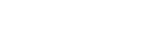 WHERE TO GO FOR HELP?

Campus France
Address:
Institut Français du Royaume-Uni
Médiathèque
17 Queensberry Place, London SW7 2DT
+44 20 7871 3519
londres@campusfrance.org 
And for Sciences Po:
brendan.tighe@sciencespo.fr
09.06.2015
11
[Speaker Notes: This website is only in French. So I guess you have figured it out by now. Universities pretty much exclusively use French as the language of instruction. As part of their application students should provide a DELF or DALF certificate as evidence of the French language ability. The process begins in January, so prior to publication of leaving cert results. Offers are therefore conditional on obtaining the certificate but not on particular results provided the level of french meets the requirement. Some courses for example pure maths would naturally expect to see previous study of maths.
For Grande Ecoles to be blunt forget the comptetive exam route. This is nigh on inachievable for any student who is not fluent in French and an all rounder in sciences and humanities.]
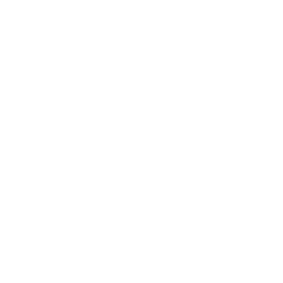 STUDYING IN France
Brendan Tighe
09.06.2015